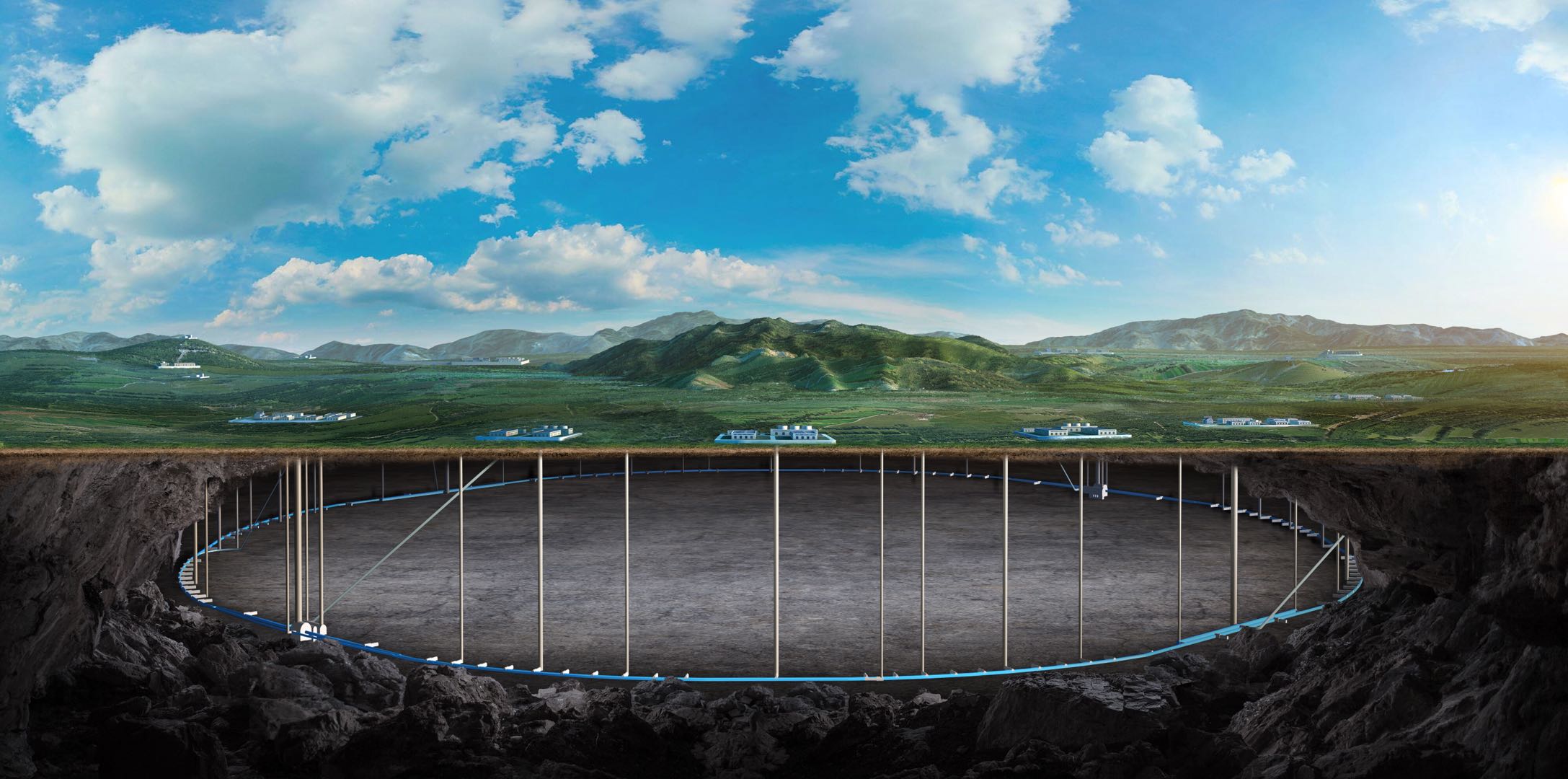 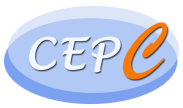 CEPC MDI SC magnet cryostat design
Xiaochen Yang, Xiangzhen Zhang
2024.12.11
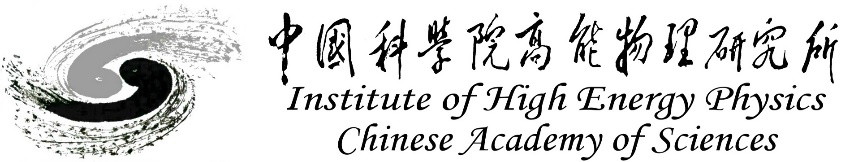 Cryogenics Group, Accelerator DivisionInstitute of High Energy Physics(IHEP)
1
Content
Introduction
Weight optimization of the cryostat
Summary
1. Introduction
In CEPC, there are two combined-function Superconducting magnets in MDI
Each combined-function magnet includes double aperture high gradient quadrupole (Q1a, Q1b, Q2) and anti-solenoid, around each side of the IP point.
The cryostat is used to provide the cryogenic environment for SC magnets, which is below 5.0 K.
From Yingshun Zhu
1. Introduction
Cryostat of SC magnet
The superconducting magnets Q1a,Q1b and Q2 are supported on the inner wall of the solenoid.
The anti-solenoid is supported by a ring on the inner wall of the helium tank.
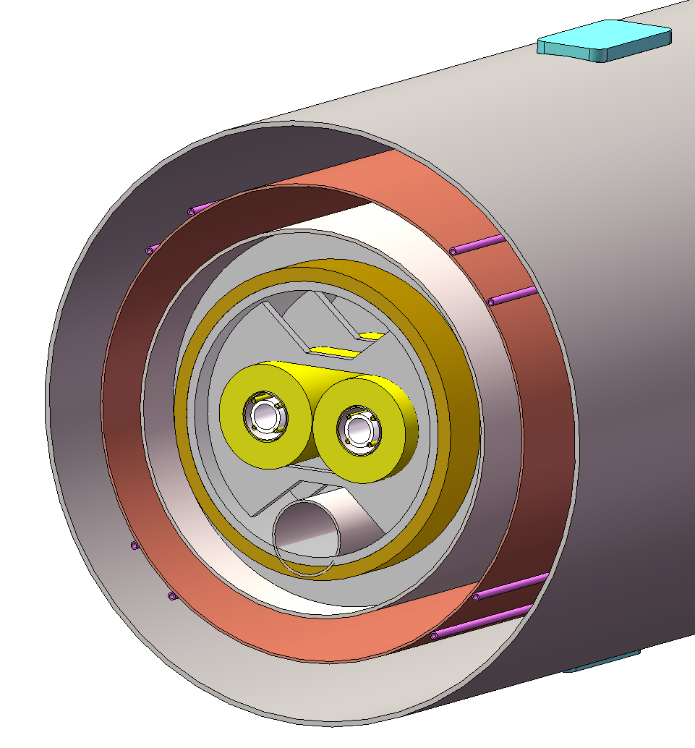 Vacuum
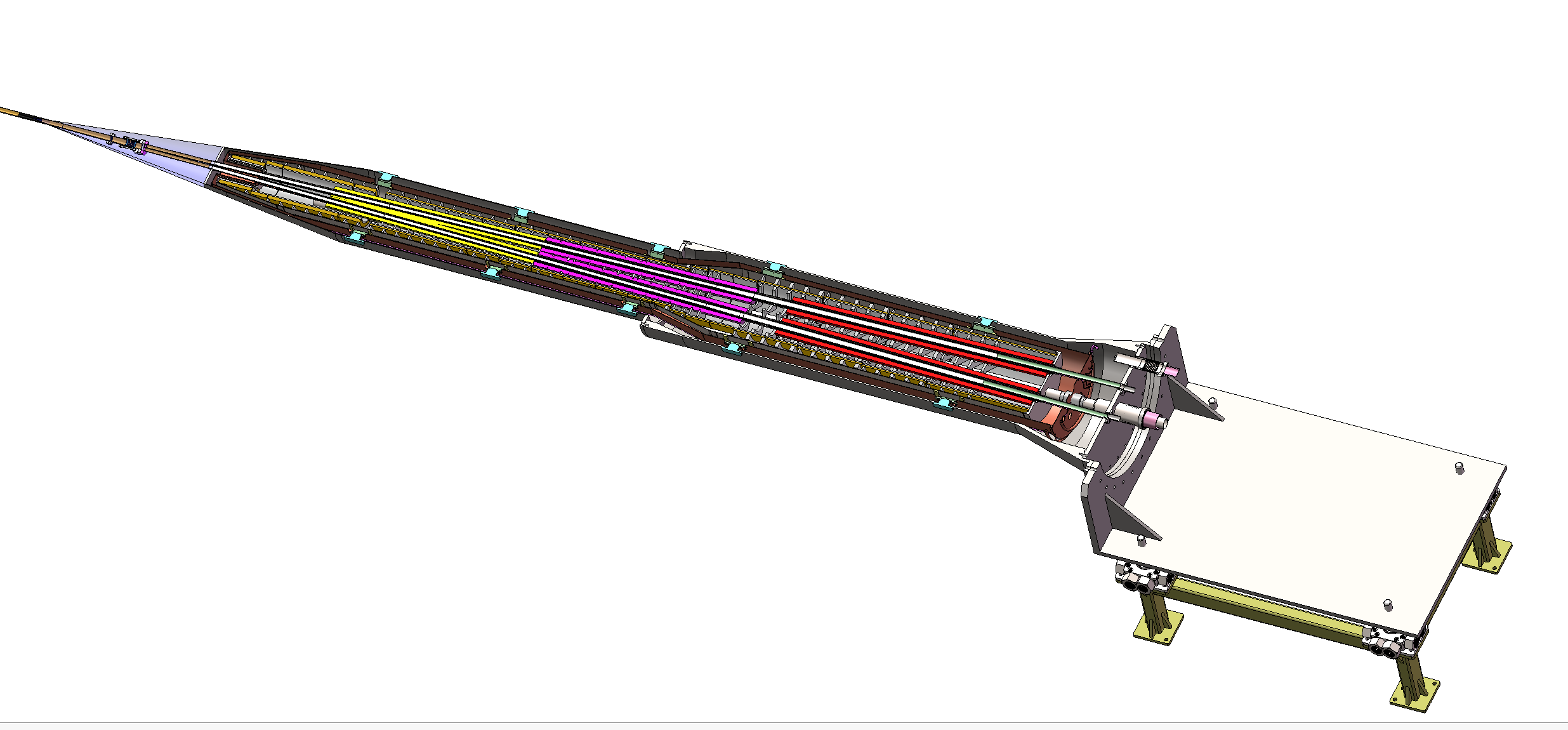 Thermal shield
1985mm
LHe tank
Support
1915mm
Anti-solenoid
2885mm
Anti-solenoid
Q1a
Beam chamber
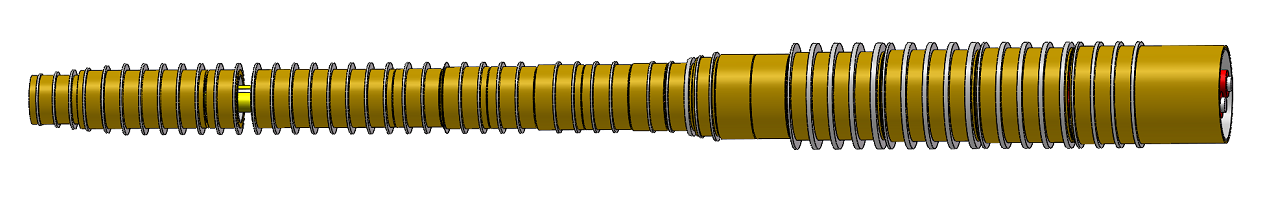 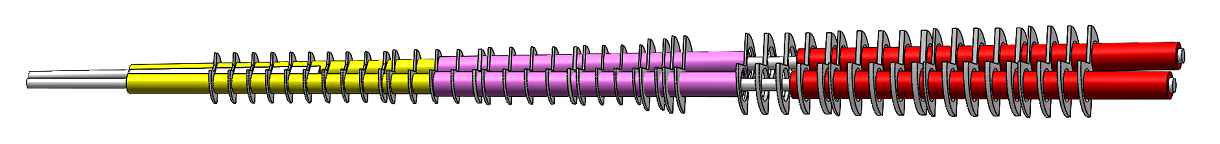 Q1a
Q1b
Q2
[Speaker Notes: 标注尺寸]
2. Weight optimization of the cryostat
before
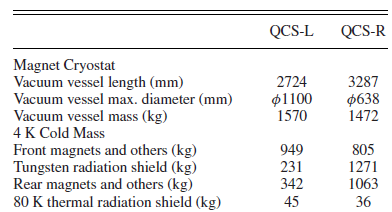 Cryostat length: 5.75 m
Total weight: 2.111 ton
SuperKEKB
The vacuum vessel is the primary optimization target.
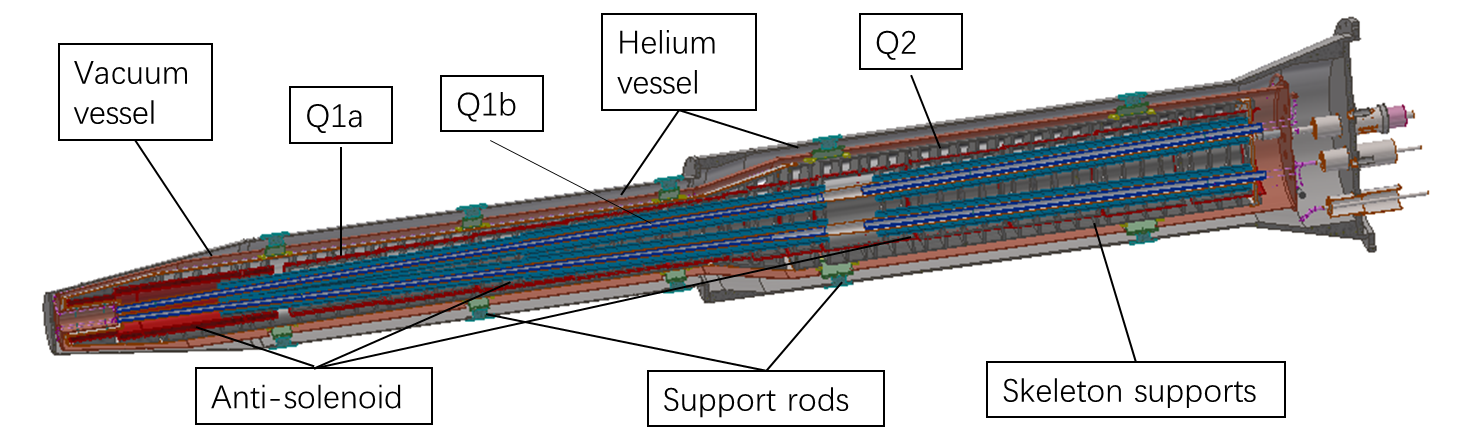 5
[Speaker Notes: 标注尺寸]
2. Weight optimization of the cryostat
after
Cryostat length: 5.75 m
Total weight: 1.109 ton
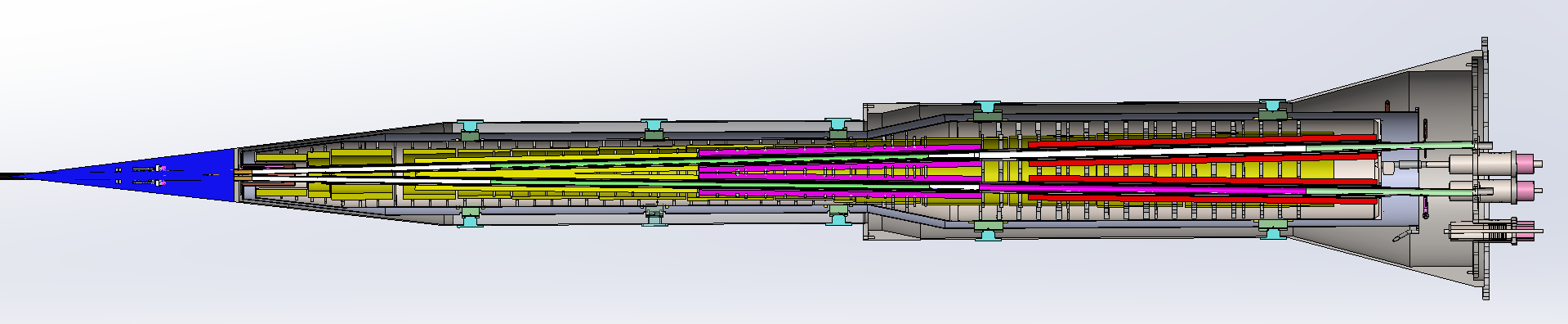 6
[Speaker Notes: 标注尺寸]
2. Weight optimization of the cryostat
Commonly used metals in vacuum system manufacturing:
Low carbon steel, stainless steel, copper, aluminum, tungsten, niobium, titanium, indium, etc.
7
[Speaker Notes: 标注尺寸]
2. Weight optimization of the cryostat
Carbon fiber and its composite materials
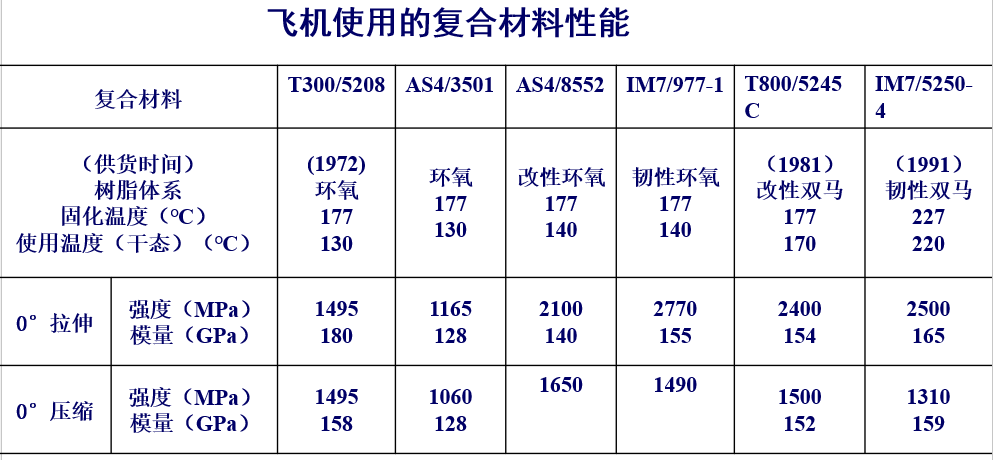 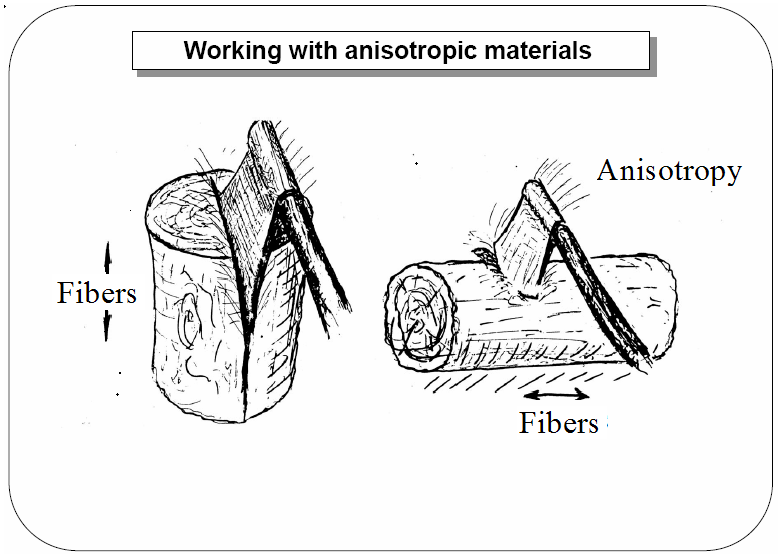 8
[Speaker Notes: 标注尺寸]
2. Weight optimization of the cryostat
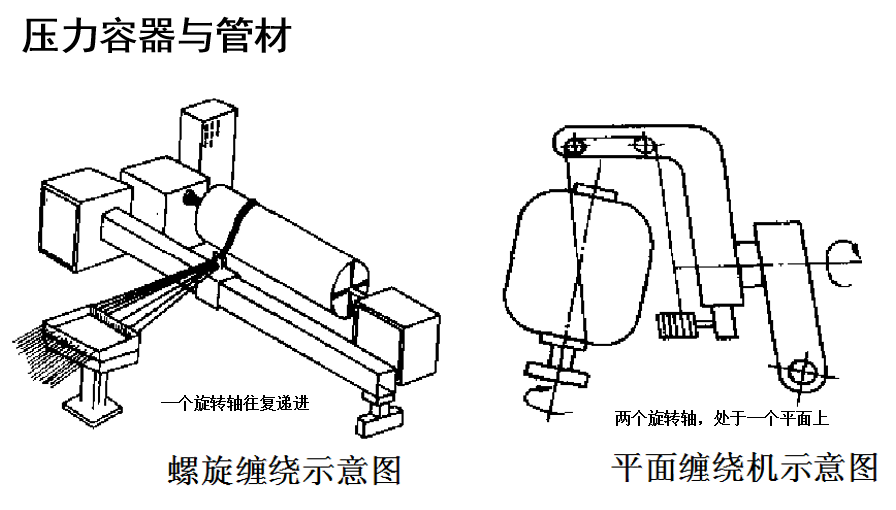 Carbon fiber and its composite materials
缺点：
Surface floating carbon
Poor machinability
Anisotropic
Poor vacuum flange sealing performance
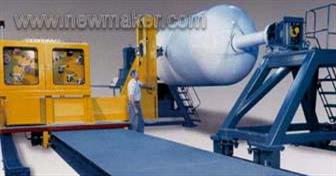 9
[Speaker Notes: 标注尺寸]
2. Weight optimization of the cryostat
根据GB/T 150.3-2011压力容器厚度的计算
Vacuum vessel
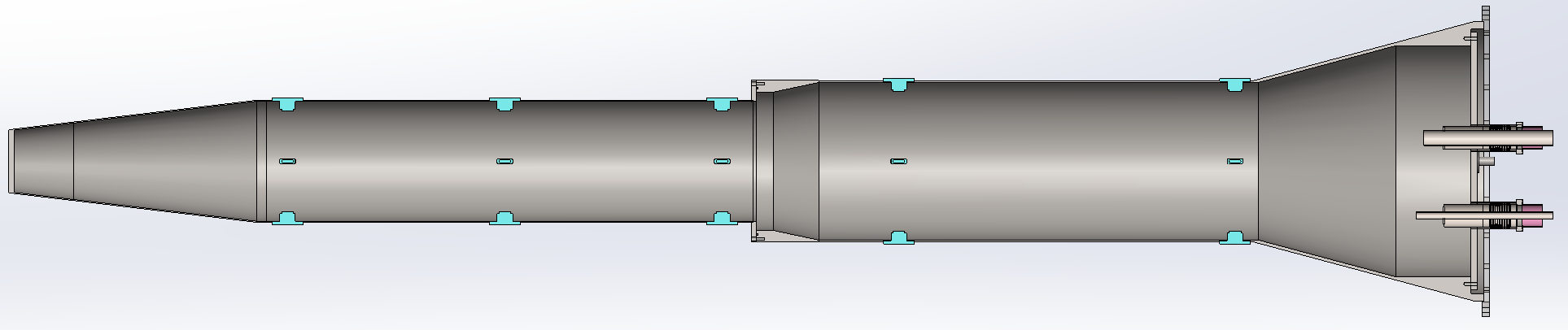 950mm
1915mm
2885mm
472mm
626mm
3mm
3mm
Materials: Ti
10
Weight: 340kg
[Speaker Notes: 标注尺寸]
2. Weight optimization of the cryostat
Vacuum vessel
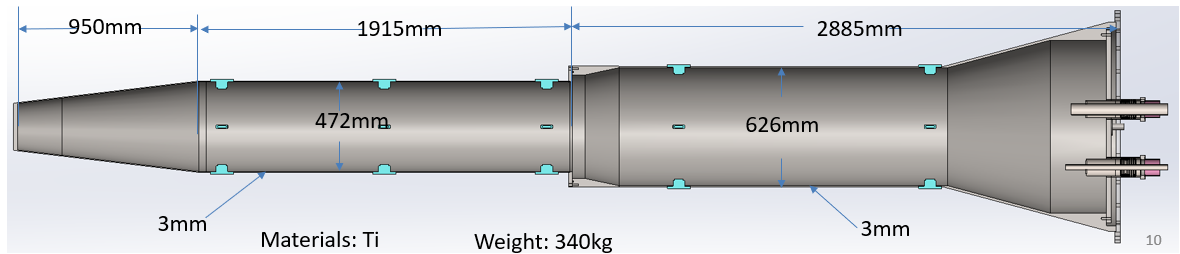 Thickness:2mm
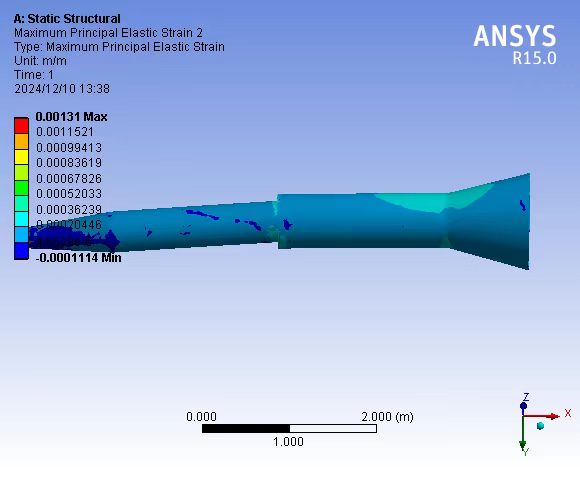 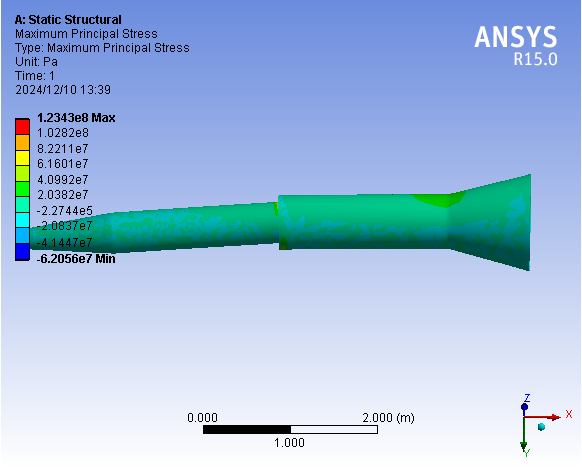 Max stress:
123MPa

Max strain:
0.0013m/m
[Speaker Notes: 标注尺寸]
2. Weight optimization of the cryostat
Vacuum vessel
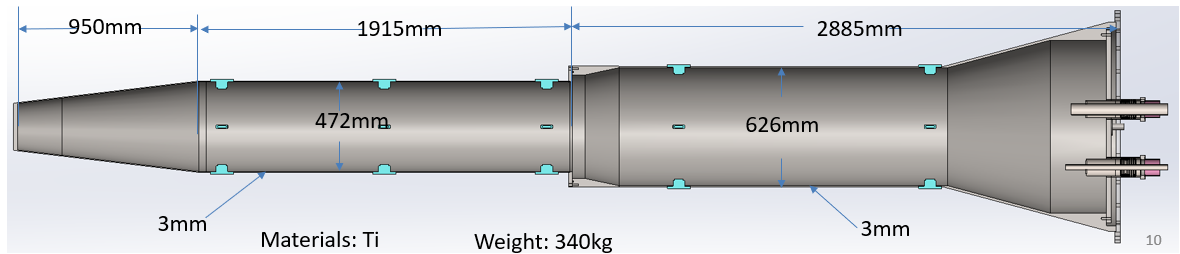 Thickness:3mm
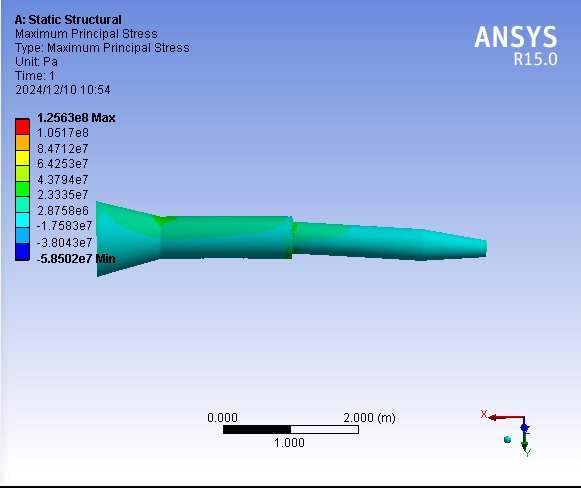 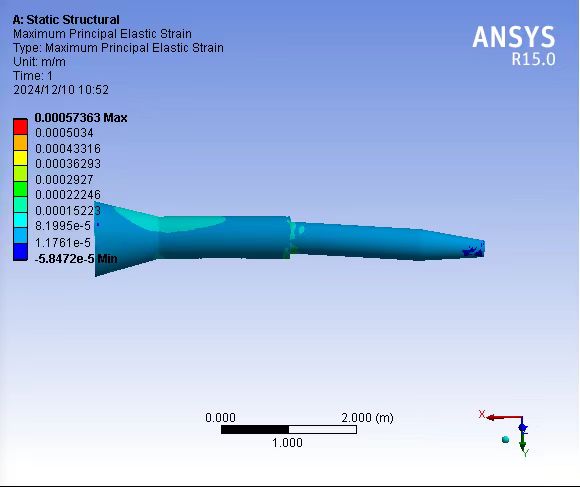 Max stress:
120MPa

Max strain:
0.0005m/m
[Speaker Notes: 标注尺寸]
2. Weight optimization of the cryostat
根据GB/T 150.3-2011压力容器厚度的计算
Helium tank
2300mm
2800mm
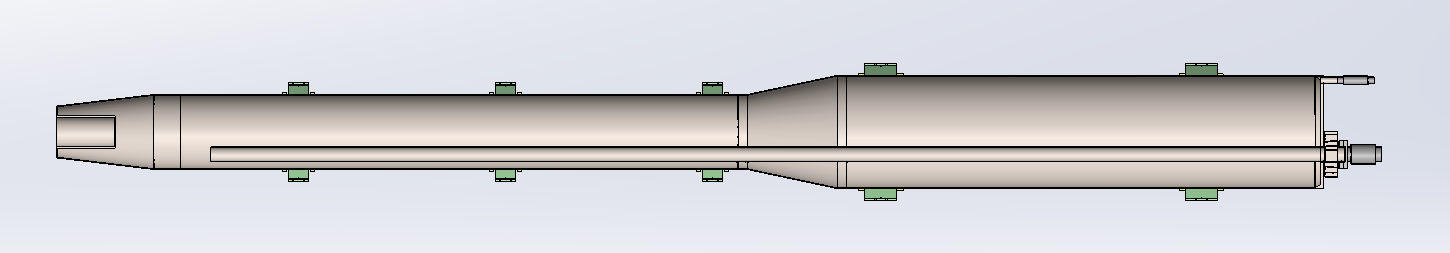 298mm
454mm
2mm
2mm
Weight: 79kg
Materials: Ti
13
[Speaker Notes: 标注尺寸]
2. Weight optimization of the cryostat
Helium tank
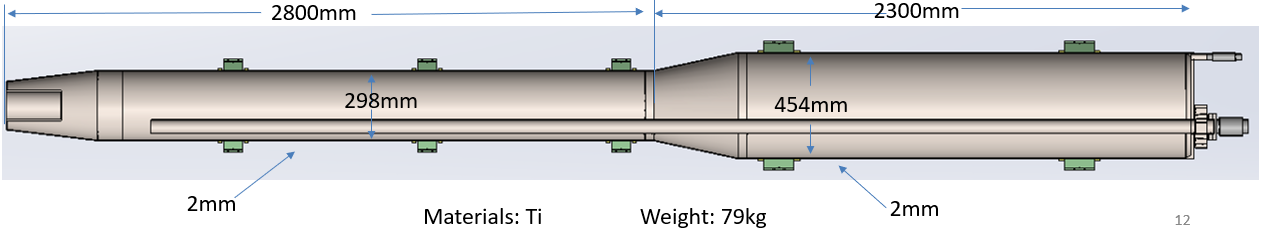 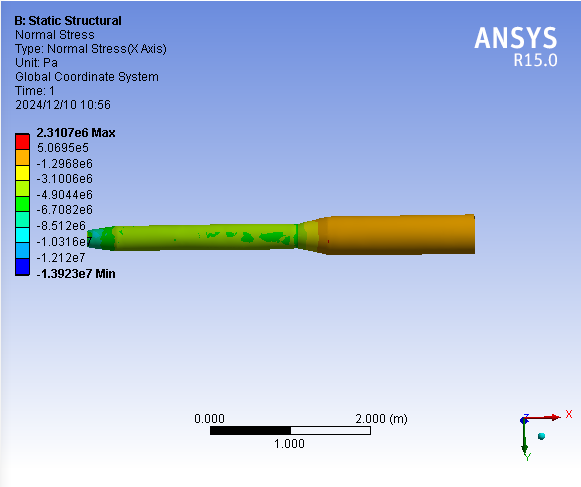 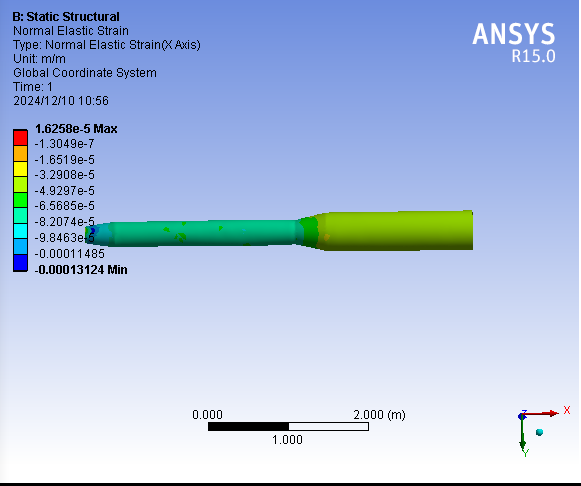 14
Max stress:
2.3MPa

Max strain:
0.016mm/m
[Speaker Notes: 标注尺寸]
2. Weight optimization of the cryostat
Thermal shield
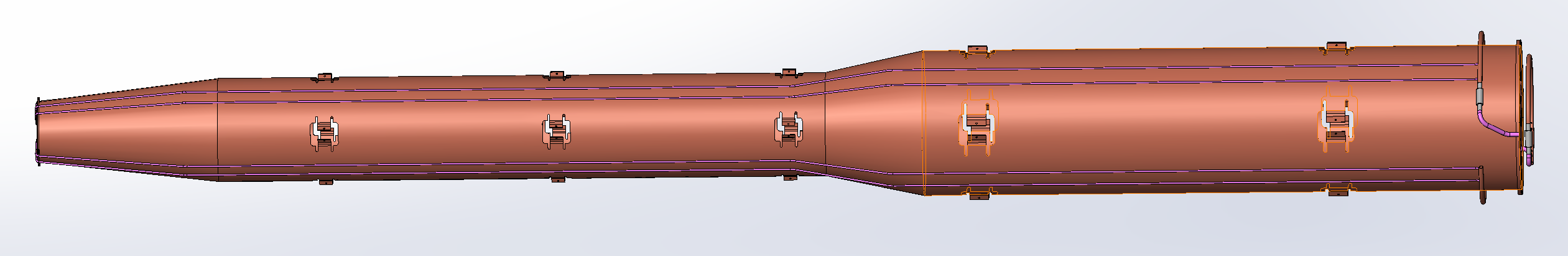 Materials: Copper
Weight: 148kg
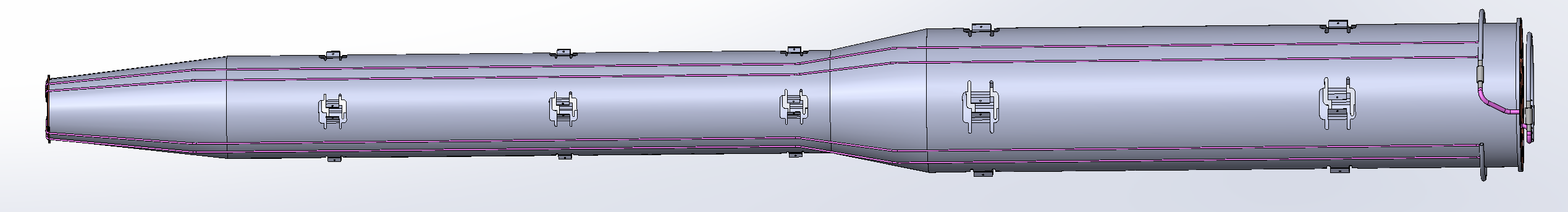 Materials: Aluminum
Weight: 43kg
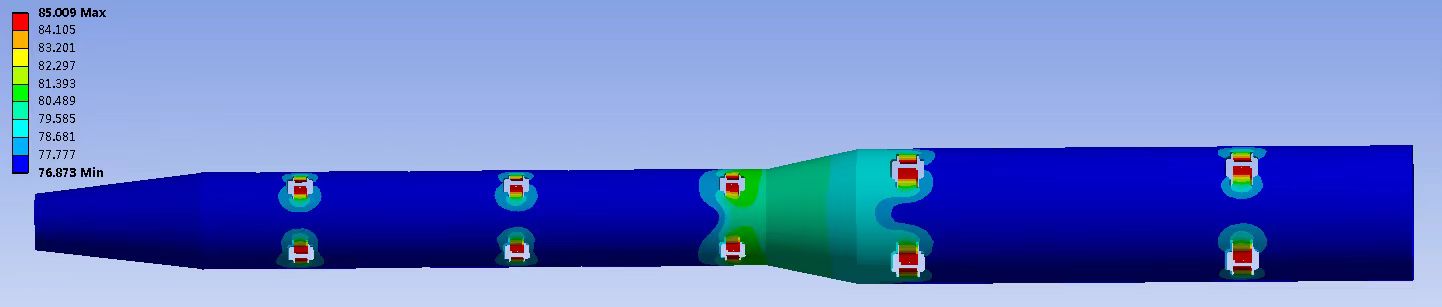 [Speaker Notes: 标注尺寸]
2. Weight optimization of the cryostat
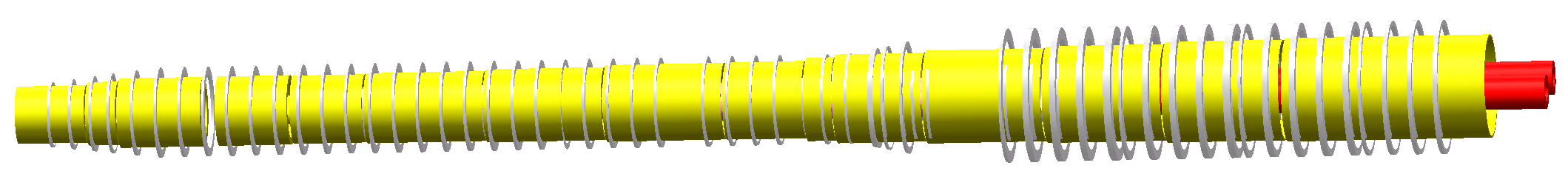 Skeleton supports Weight: 142kg
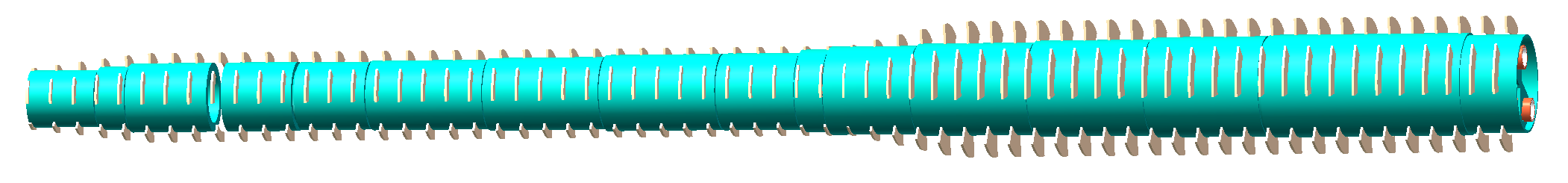 Skeleton supports Weight: 92kg
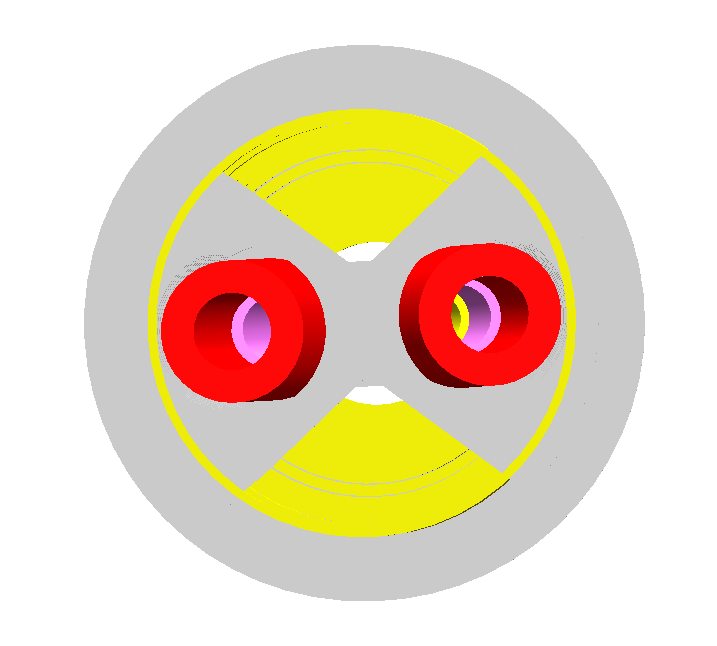 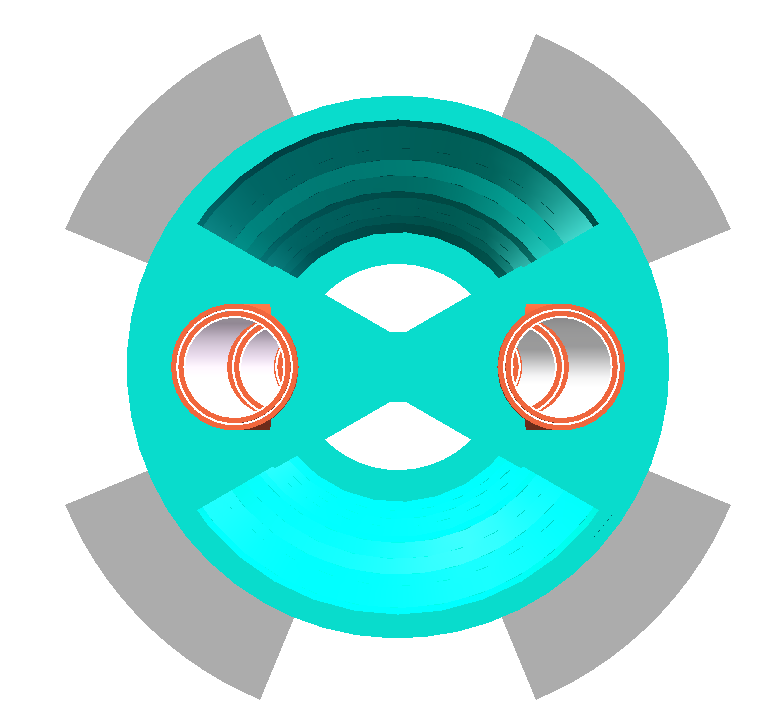 Support of SC magnet
[Speaker Notes: 标注尺寸]
Summary
Design status of cryomodule:
The cryostat weight has been optimized to be approximately 1.109 tons.
The strain and stress has been calculated and checked, which meets the requirement.
Works to be done:
Optimization of the cryostat supports .
17
Thanks for your attention!
18